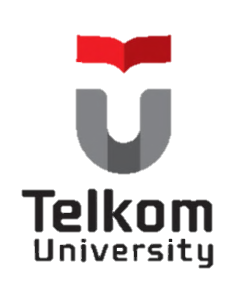 Konsep & Proses Strategi
Tim Dosen Pascasarjana MBA
Fak Komunikasi & Bisnis 
2022
School of Communication & Business – Telkom University
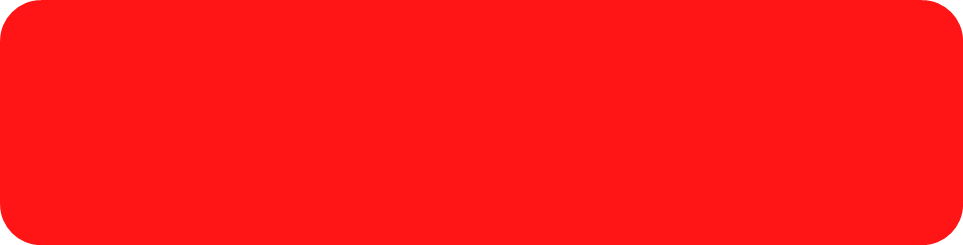 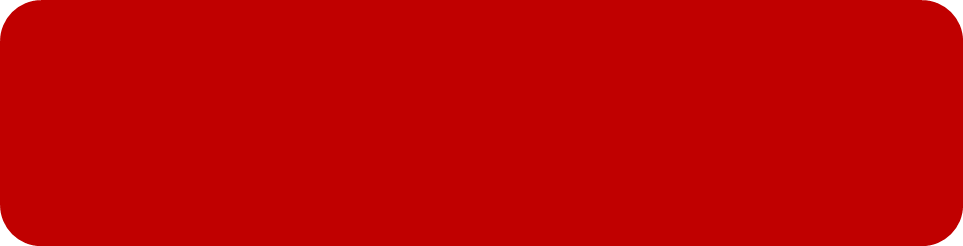 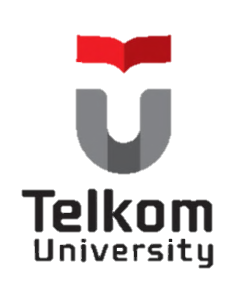 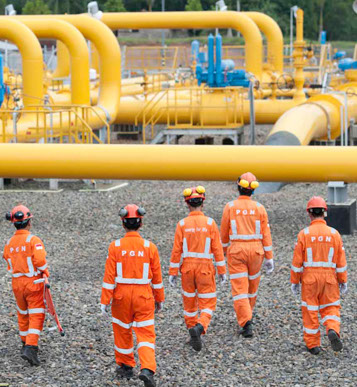 Studi Kasus
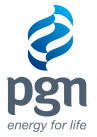 https://pgn.co.id
School of Communication & Business – Telkom University
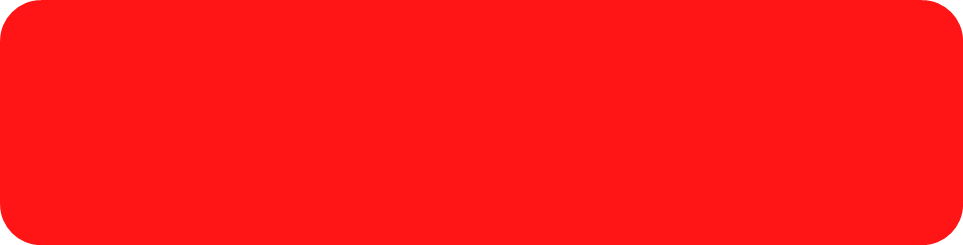 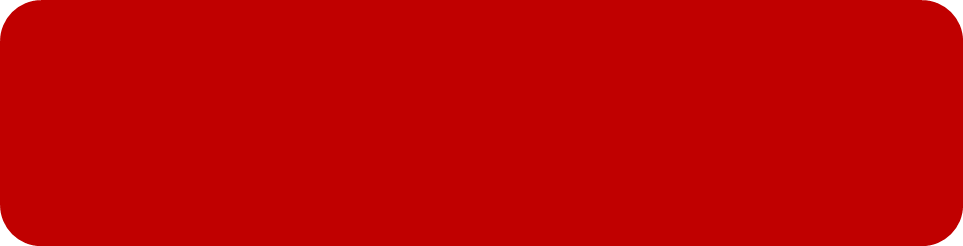 Pengantar
Pemanfaatan gas untuk sektor domestik terutama di Pulau Jawa yang merupakan pusat konsumen terbesar di Indonesia akan terus meningkat, hal ini disebabkan oleh pasar LNG dunia yang sangat kompetitif, peningkatan kebutuhan gas untuk listrik, kenaikan harga bahan bakar minyak, isu lingkungan, dan fakta kebutuhan gas yang semakin besar. 
Walaupun demikian, lokasi cadangan gas bumi yang tersedia sebagai pusat suplay lokasinya jauh dan tersebar yaitu berada di Sumatera, Kalimantan, Sulawaesi, Laut Natuna, Papua, dan sekitar Jawa sendiri. Permasalahan dalam memenuhi kebutuhan gas bumi di Pulau Jawa adalah belum adanya sistem transmisi gas bumi yang terintegrasi yang menghubungkan pusat suplai yang lokasinya tersebar ke Pulau Jawa
3
Di Indonesia, pengusahaan gas bumi di sisi hilir masih didominasi oleh perusahaan minyak dan gas milik negara (Pertamina) yang melakukan usahanya secara terintegrasi vertikal dari ujung sisi hulu hingga hilir, terutama minyak bumi. Dominasi Pertamina, khususnya dalam pengusahaan gas bumi agak berkurang dengan perkembangan PT. Perusahaan Gas Negara (PGN) yang belakangan ini telah menjadi perusahaan transmisi dan distribusi gas bumi terkemuka.
4
SejarahSejak 1859
Pada tahun 1859 didirikan perusahaan swasta Belanda, Firma L.J.N. Eindhoven & CO Gravenhage. 
PGN baru ditetapkan sebagai perusahaan negara pada 13 Mei 1965.
5
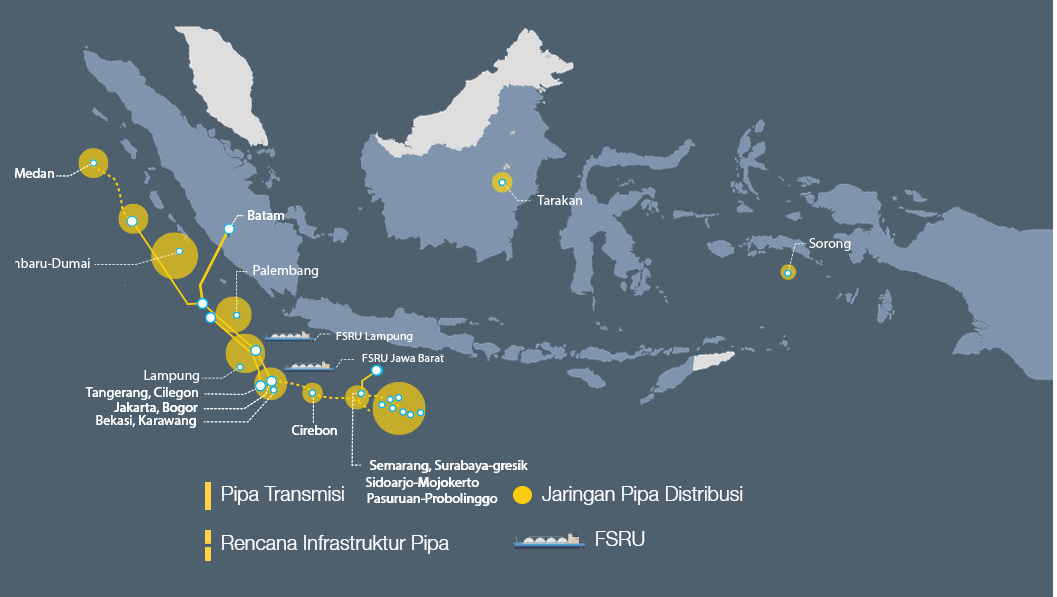 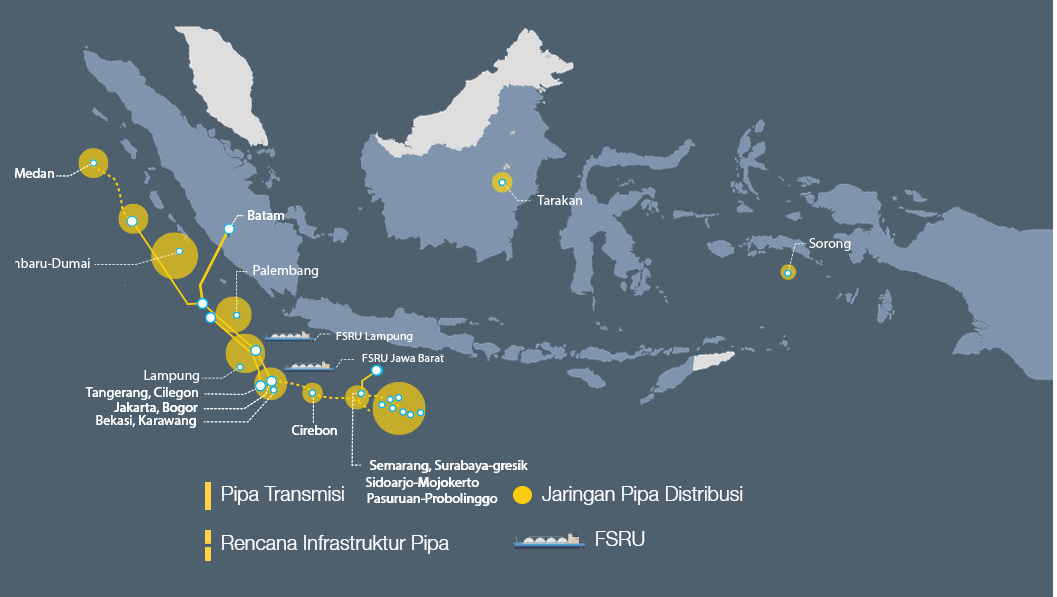 6
Perusahaan Gas Negara (PGN)
Perusahaan Gas Negara (PGN) adalah perusahaan nasional Indonesia terbesar di bidang transportasi dan distribusi gas bumi yang berperan besar dalam pemenuhan gas bumi domestik. 
Kami telah bertransformasi menjadi perusahaan yang berdedikasi pada satu tujuan : Memberikan keahliannya, energi dan infrastruktur yang diperlukan untuk mendorong pertumbuhan ekonomi Indonesia secara jangka panjang. 
PGN secara berkesinabungan mengintegrasikan rantai bisnis gas bumi dari hulu sampai hilir demi melayani masyarakat.
7
Transformasi kelas Dunia
PGN terus memperkuat pondasi dan bertransformasi dari perusahaan transmisi dan distribusi gas bumi menjadi penyedia solusi energi terintegrasi, yang mendorong pemanfaatan gas bumi untuk kebutuhan masyarakat dan industri.
8
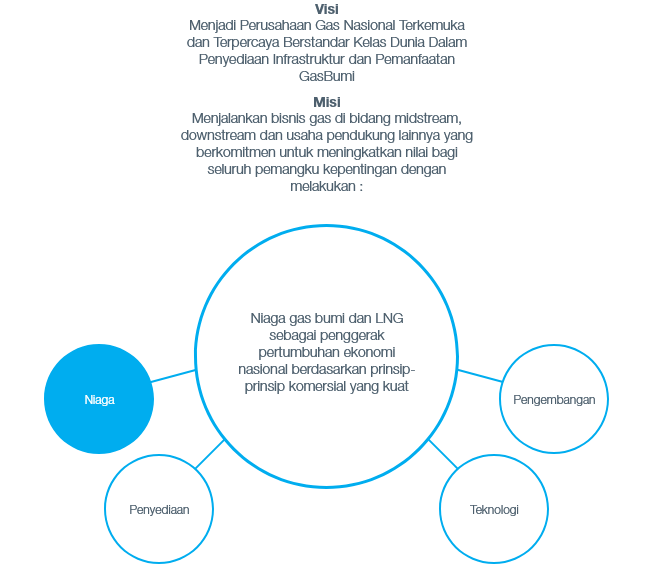 Visi & Misi
9
Kegiatan Usaha
Bidang usaha PGN adalah pengangkutan dan niaga gas bumi. Untuk kepentingan manajemen perusahaan, dalam menjalankan kegiatan usahanya, PGN membagi empat segmen usaha pokok
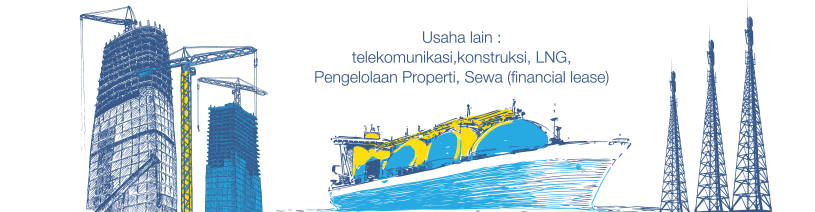 10
Pertanyaan:
Menurut anda apakah penting bagi setiap perusahaan untuk dapat menentukan Visi, Misi dan Tujuan? Jelaskan 
Coba anda kembangkan berdasarkan informasi di atas untuk strategi yang perlu dijalankan oleh Perusahaan Gas Negara (PGN)? Jelaskan dengan detail
11
Infrastruktur dan Jaringan Gas Bumi
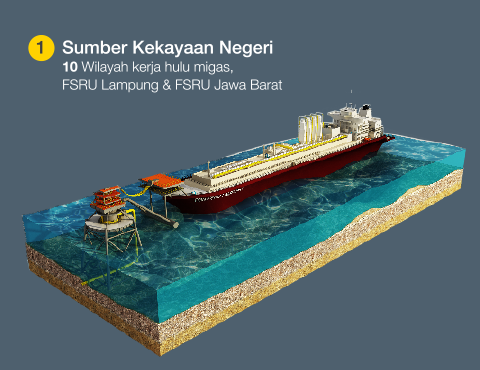 12
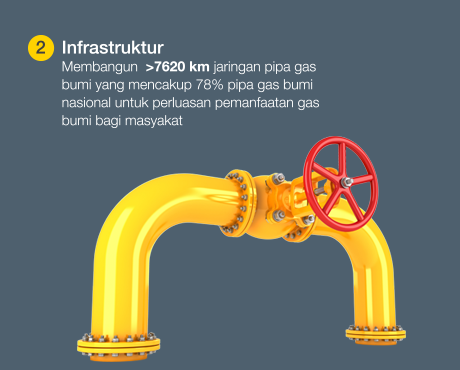 13
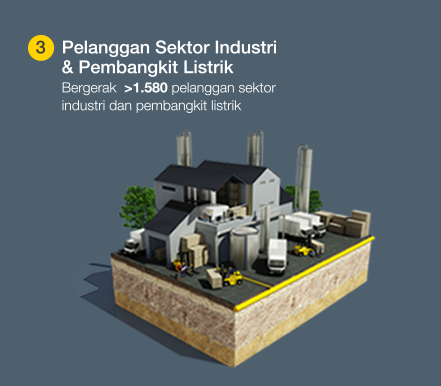 14
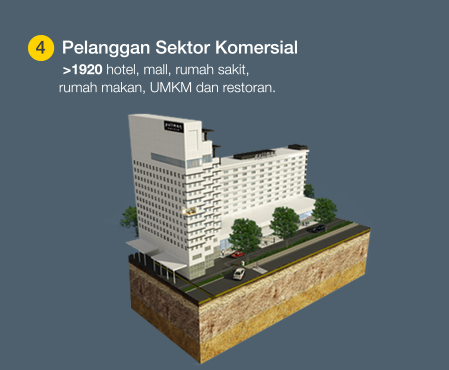 15
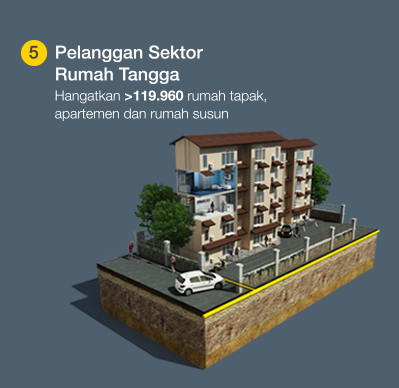 16
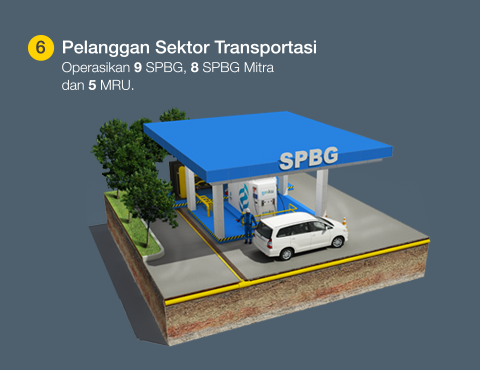 17
THANKS!
Any questions?
You can find me at: 
0818212837
@at_widjaya
aseptotohwidjaya@gmail.com
18